Etická výchova ve školách
Mgr. Tomáš Just
Církevní základní škola ve Veselí nad Moravou
Konference škol a školských zařízení na téma výsledky projektu Místní akční plán vzdělávání II.
Obsah prezentace
Co je to Etická výchova
Vliv Etické výchovy na klima školy
Příklad aktivity v předmětu Etická výchova
Etická výchova na Církevní základní škole ve Veselí nad Moravou
Co je to Etická výchova
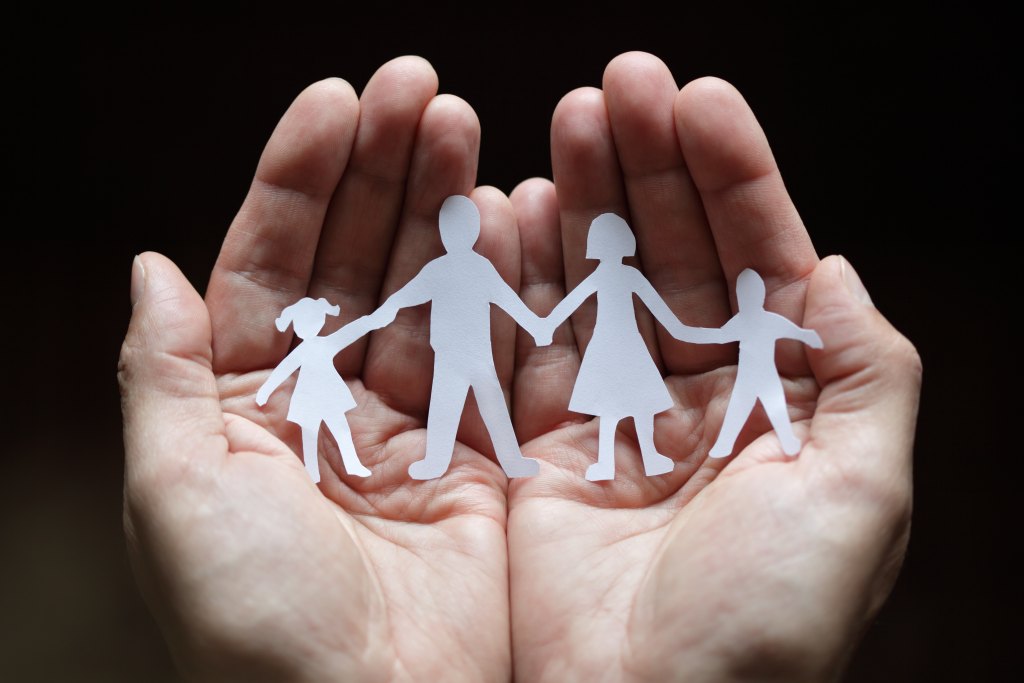 Antoine de Saint - Exupéry:
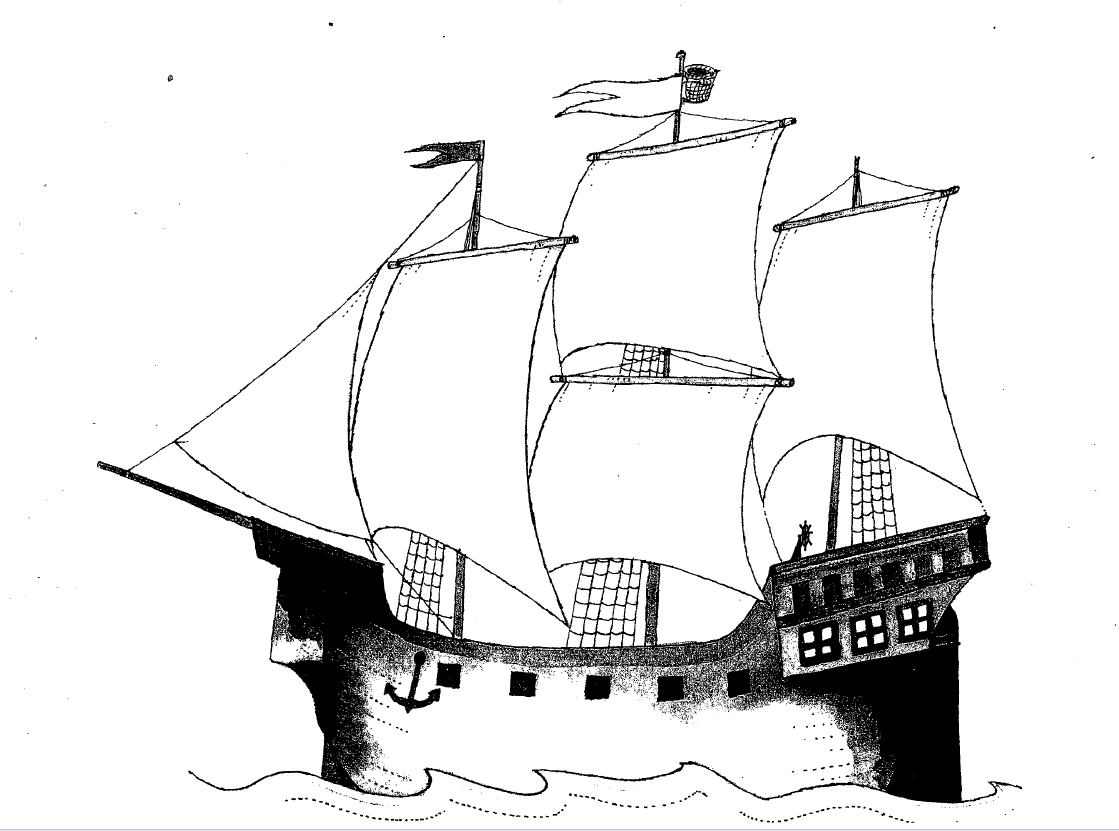 Chceš-li postavit loď, 
nedělej to tak, že svoláš 
chlapy, aby sehnali dříví 
a rozdělíš jim práci. 
Místo toho je nauč společně 
toužit po širém, 
nekonečném moři.
Etická výchova
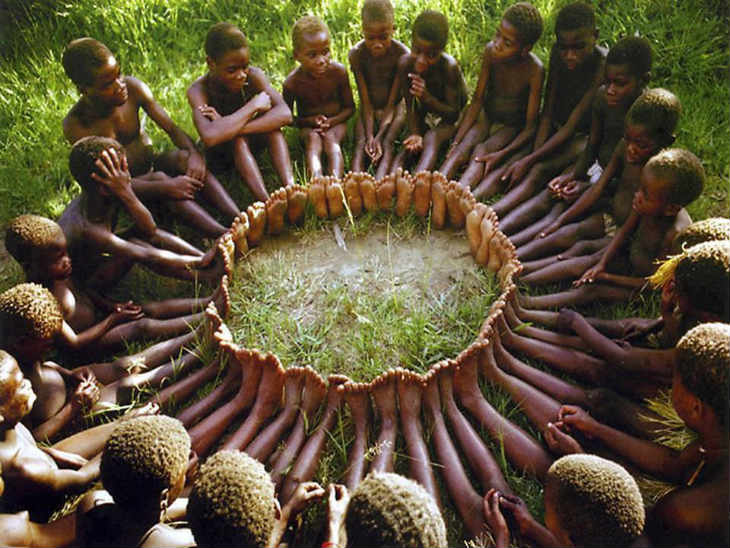 Výchova k prosociálnosti
Jistý antropolog nabídl dětem z afrických kmenů soutěž…
U stromu položil koš plný ovoce a řekl dětem, že kdo k němu první doběhne všechno vyhraje.
Když dal signál ke startu, děti se chytily za ruce, ke stromu doběhly společně a mohly tak všechny užívat získanou výhru.
Když se jich s údivem zeptal, proč běželi společně, když někdo z nich mohl vyhrát všechno ovoce pro sebe, odpověděli
„UBUNTU“ –  jak může být jeden z nás šťastný, zatímco ostatní jsou smutní?
V kultuře Xhosa „UBUNTU“ znamená „Já jsem, protože my jsme“
Etika znamená, že se chováme o něco lépe, než je absolutně nutné.
William Cuppy
Prosociálnost
Chování ve prospěch druhého, které nevyplývá z povinnosti
Chování bez očekávání protislužby nebo vnější odměny
Chování podporující reciprocitu (tj. podobné chování recipienta)
Chování, které nenaruší identitu subjektu (toho, kdo se chová prosociálně)
Prosociální chování
Poskytnutí fyzické pomoci
Poskytnutí fyzickou službu
Darování, půjčení, rozdělení se
Poradit, vysvětlit
Potěšení a povzbuzení smutných nebo utrápených lidí
Vyjádření pozitivního hodnocení druhých s cílem posilnit jejich sebeúctu
Naslouchání druhým
Snaha o pochopení druhých
Solidárnost
Snaha o dohodu, hledání toho, co nás spojuje
Výchovný program ETV
Komunikace
Důstojnost lidské osoby, sebehodnocení
Pozitivní hodnocení druhých
Tvořivost a iniciativa
Vyjadřování a komunikace citů
Empatie
Asertivita
Reálné a zobrazené vzory
Pomoc, dělení se, přátelství a spolupráce
Komplexní prosociálnost
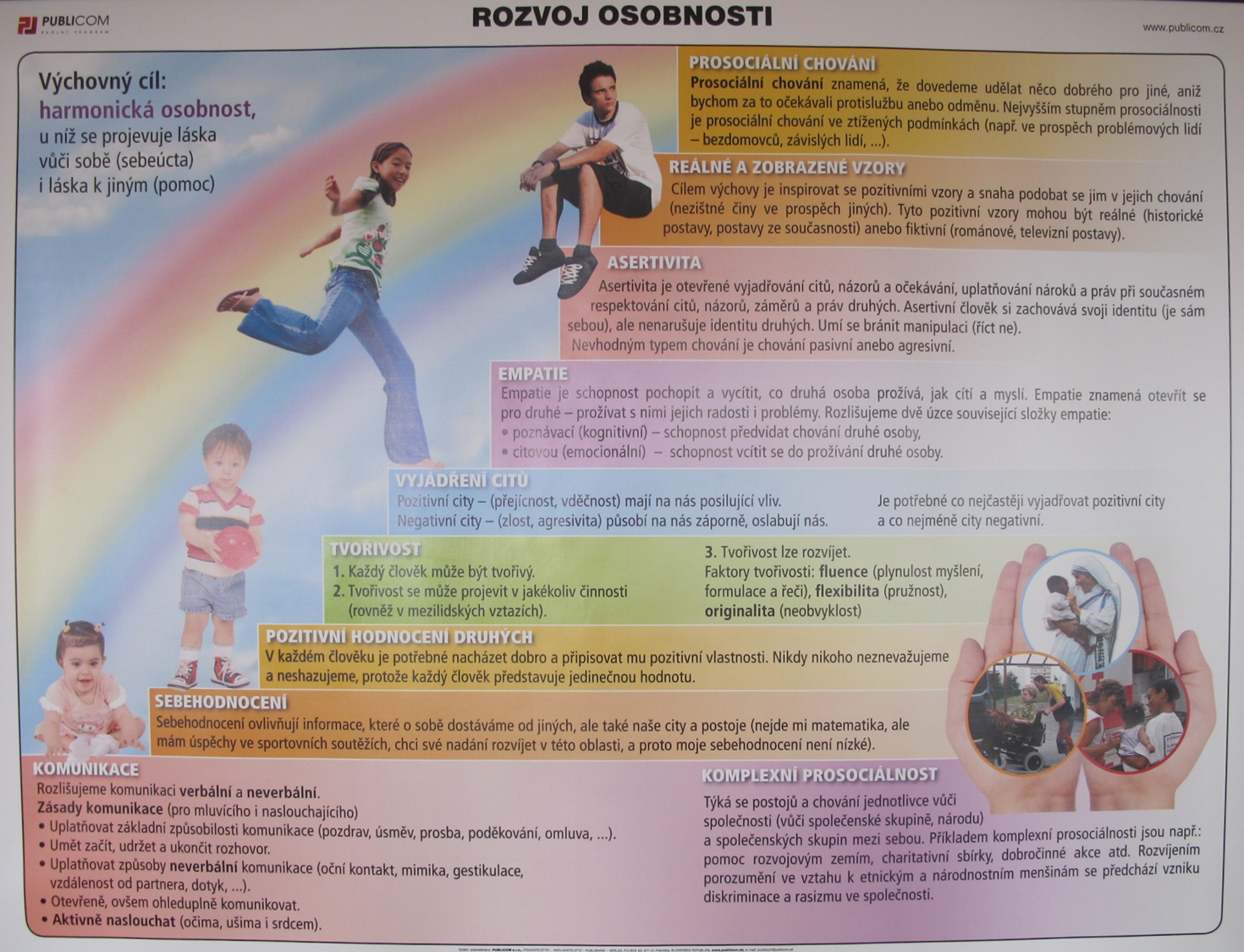 Kompetenční model učitele Etv
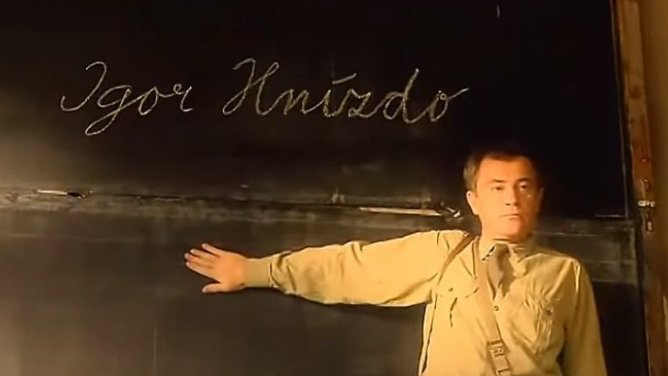 Osobní kvality
Sociální dovednosti
Komunikativní dovednosti
Řídící schopnosti
Odborné (profesní) kvality
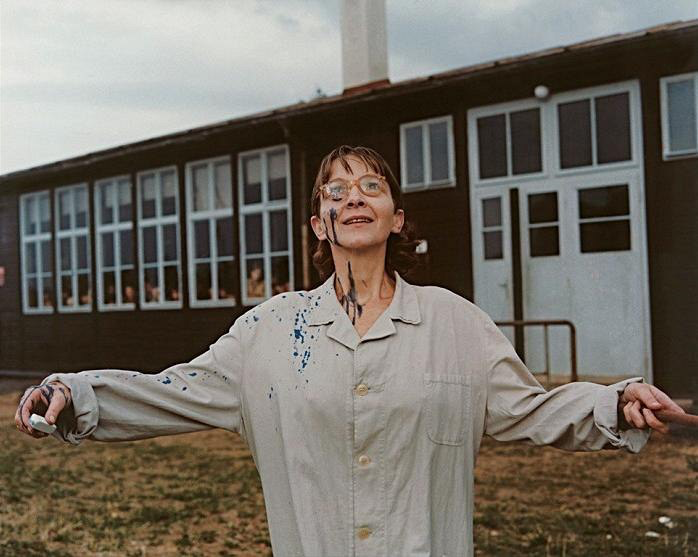 Vliv ETV na klima školy
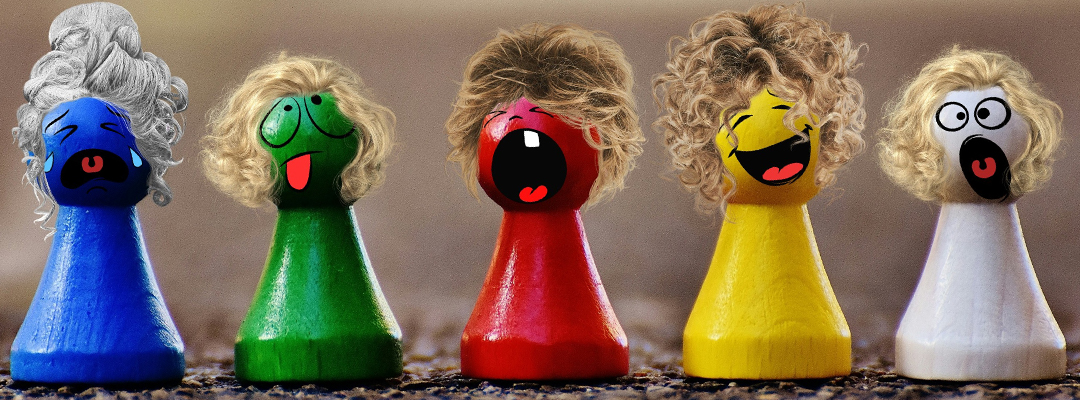 Co je to klima školy?
Charakter školy
Postupy vnímání, prožívání, hodnocení a reagování všech aktérů v rámci školy na to, co se ve škole právě odehrává nebo se má v budoucnu odehrát
Subjektivní prožívání
Vztahy uvnitř skupin a mezi skupinami
Hodnoty a normy
Celkový dojem (pocit)
Co je to klima školy?
Jak řídíme procesy ve škole?
Jak efektivní je výuka?
Jaký je výskyt rizikového chování?

Klima školy ovlivňuje chování žáků
Klima školy ovlivňuje rozvíjení společenských hodnot žáků
Dynamika týmu
Základní sociální potřeby
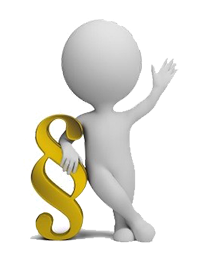 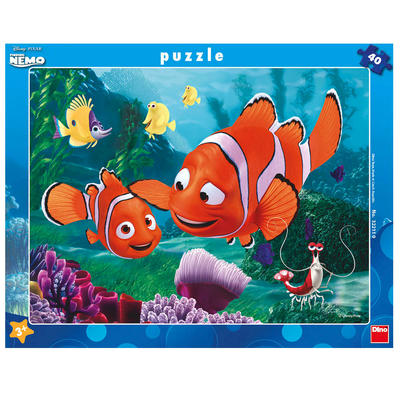 Místo
Limity (pravidla)
Podnět, péče, výživa
Opora a podpora
Bezpečí
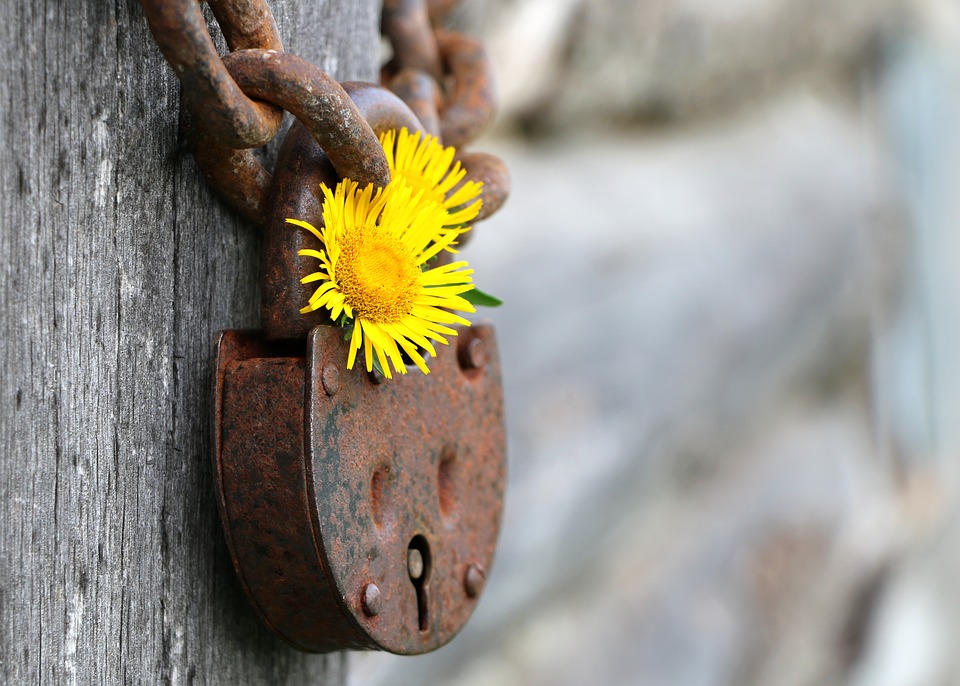 Hodina ETV
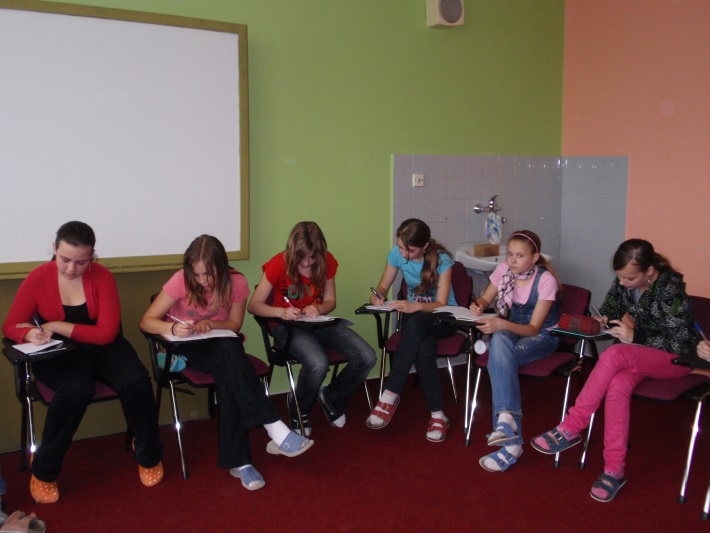 Průběh hodiny ETV
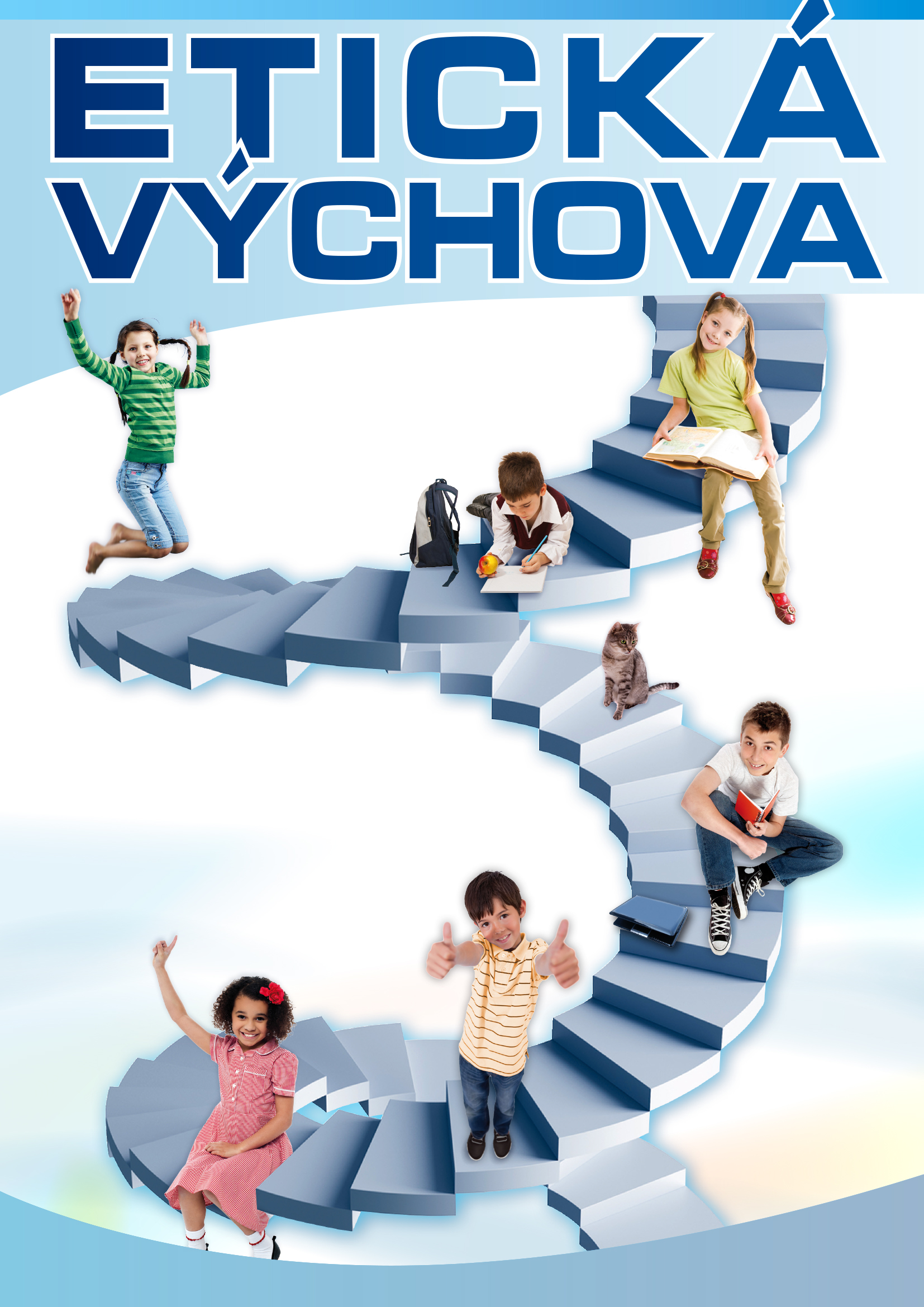 Senzibilizace, zcitlivění se pro dané téma
Hodnotová reflexe
Nácvik ve třídě
Reálná zkušenost – transfer do života
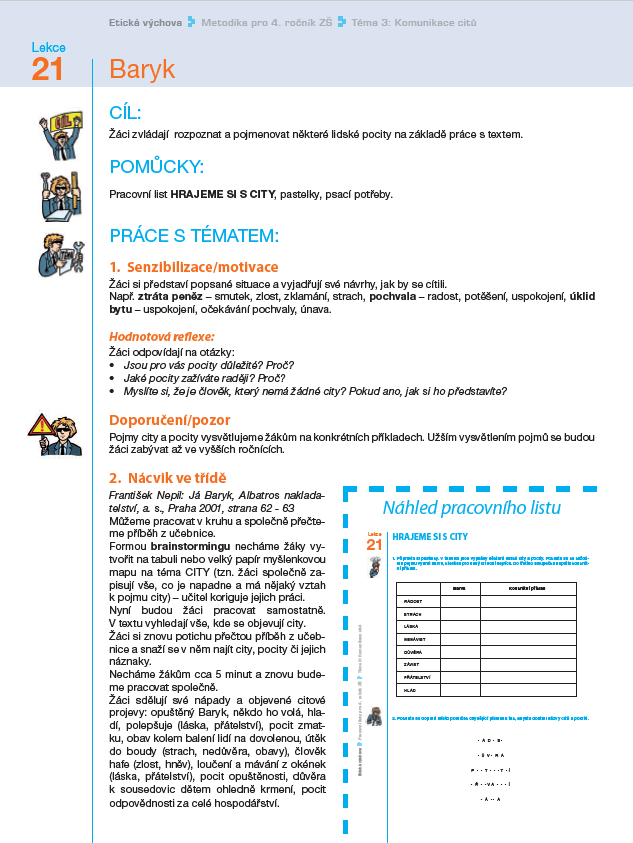 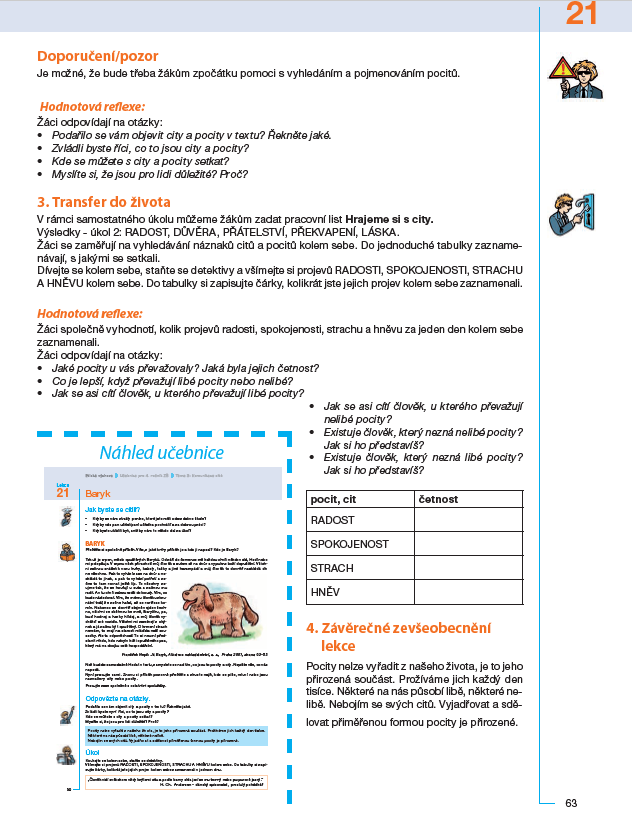 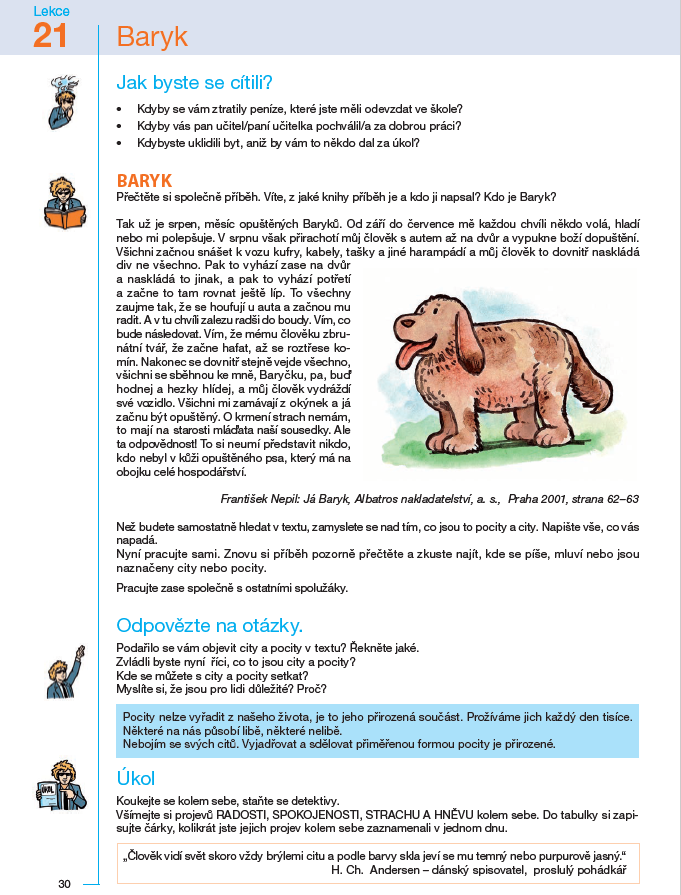 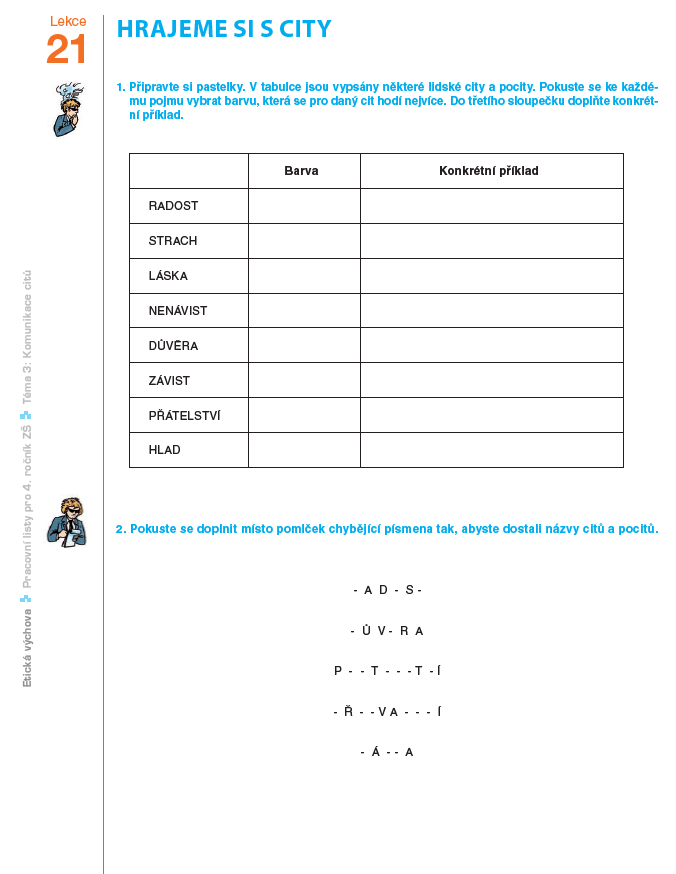 Průběh hodiny ETV – Baryk (komunikace citů)
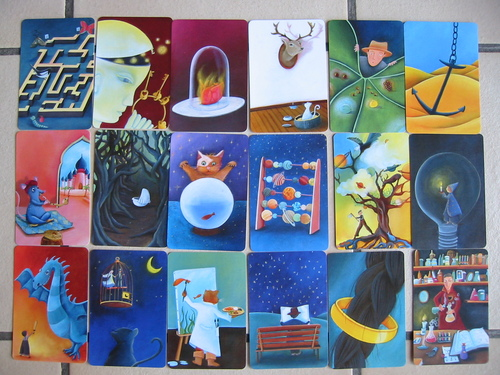 Senzibilizace, zcitlivění se pro dané téma
Video nebo text
Hodnotová reflexe (po každé aktivitě)
Nácvik ve třídě
Práce s textem
Kartičky s obrázky (Dixit)
Myšlenková mapa
Pracovní list
…
Reálná zkušenost – transfer do života
Všímáme si projevů citů v různých situacích u různých lidí kolem sebe
ETV na naší škole
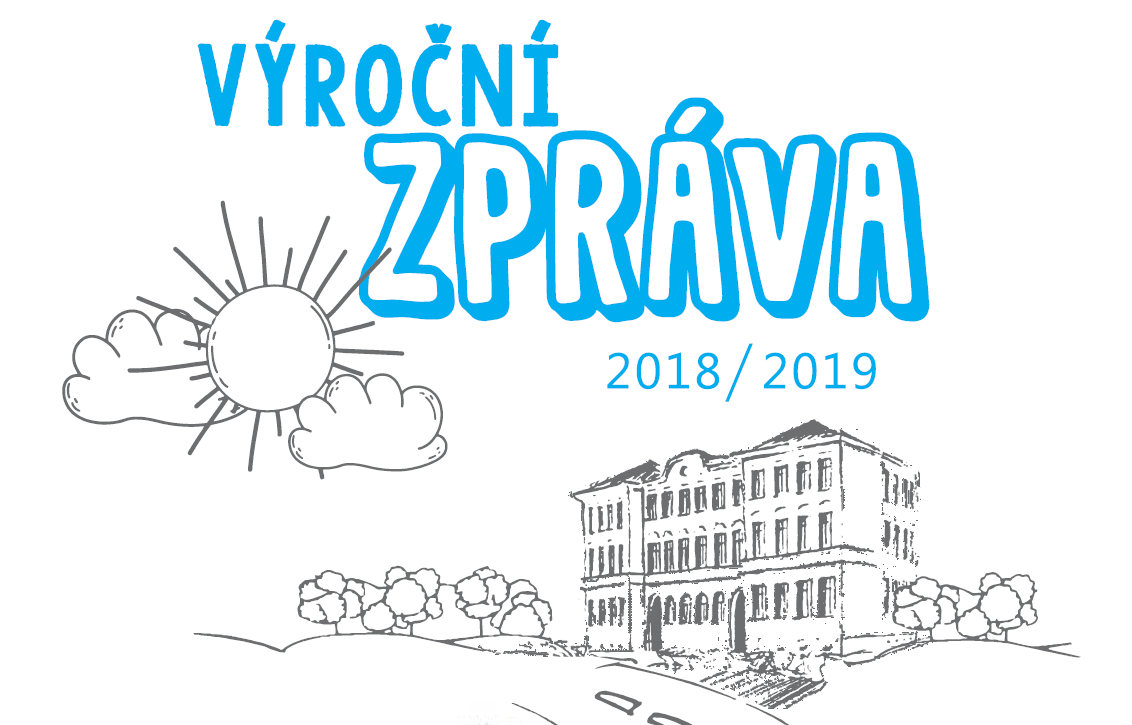 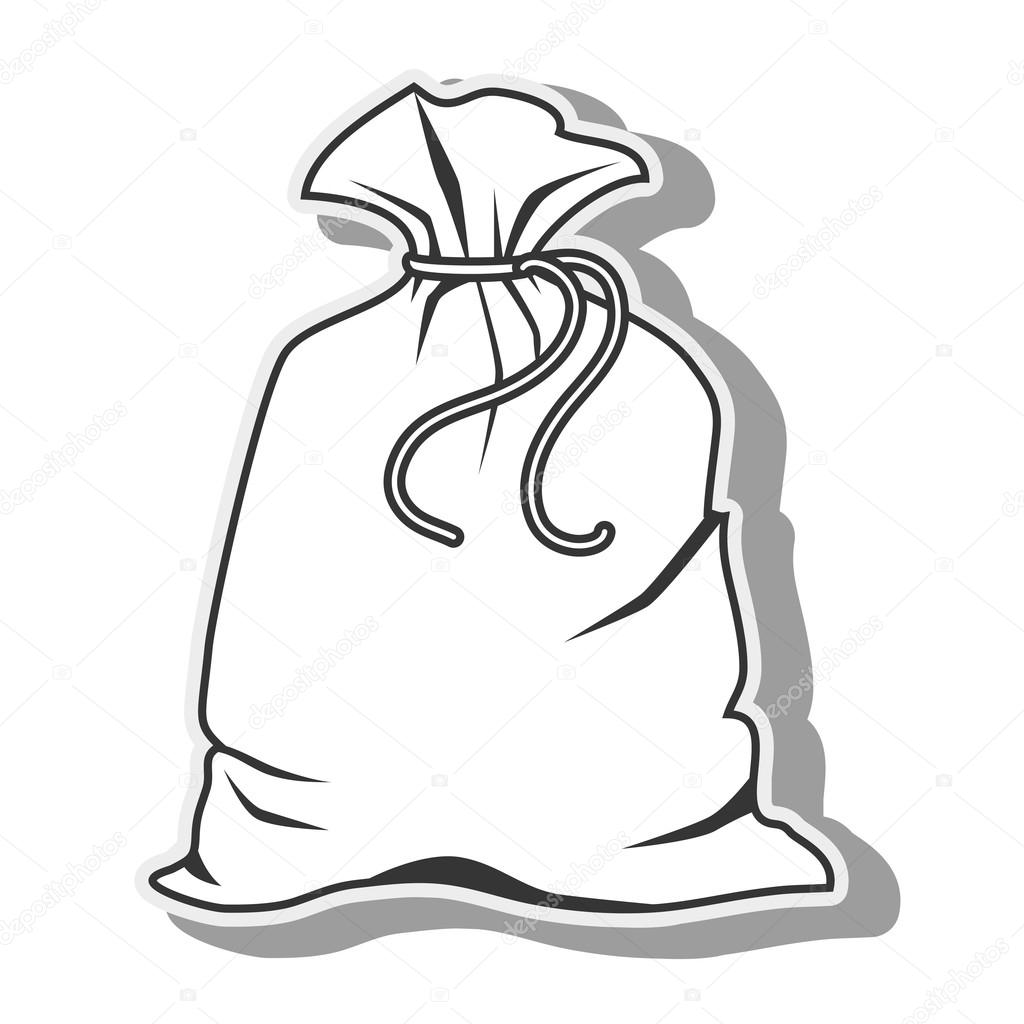 ETICKÁ VÝCHOVA
Hlavní úkoly školy
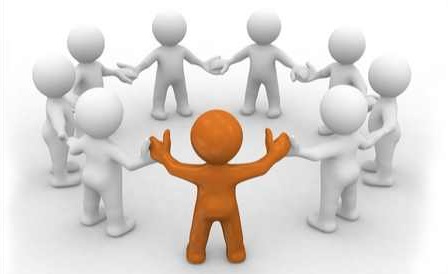 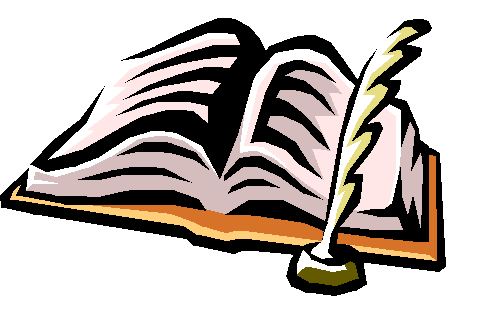 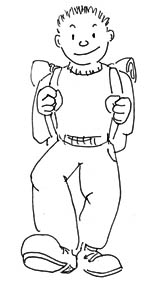 Pomáháme svým žákům být sám sebou 
a nebýt sám, 
být připraven a nebýt zaskočen.
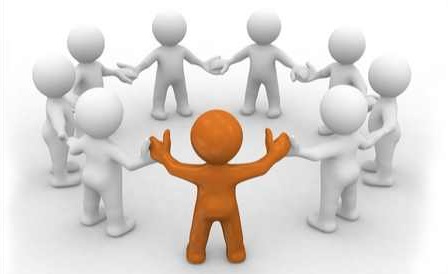 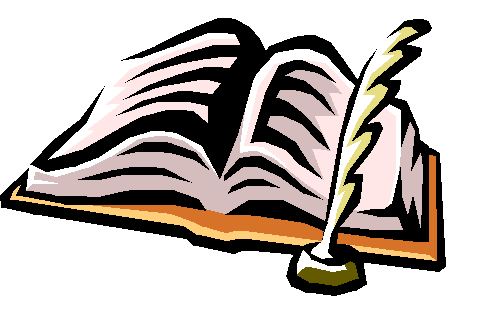 K žákům, jejich rodičům a ke spolupracovníkům budujeme produktivní vztah
Zájem
Řešení problémů
Produktivní vztah
Respekt
Etická výchova na CZŠ ve Veselí nad Moravou
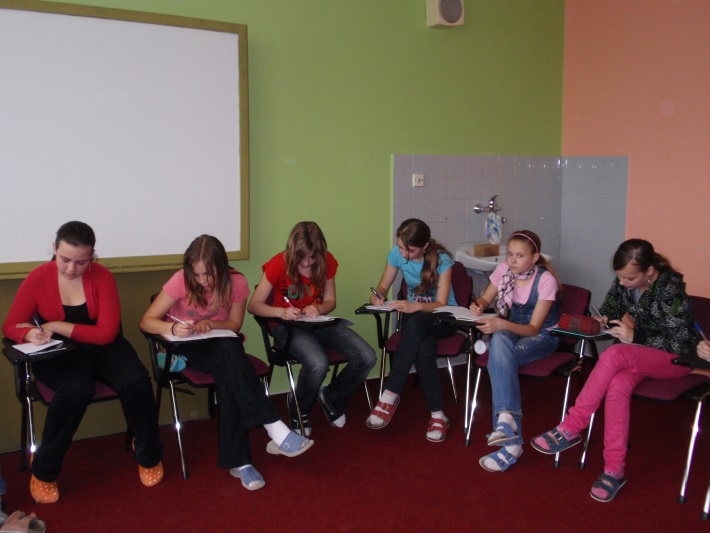 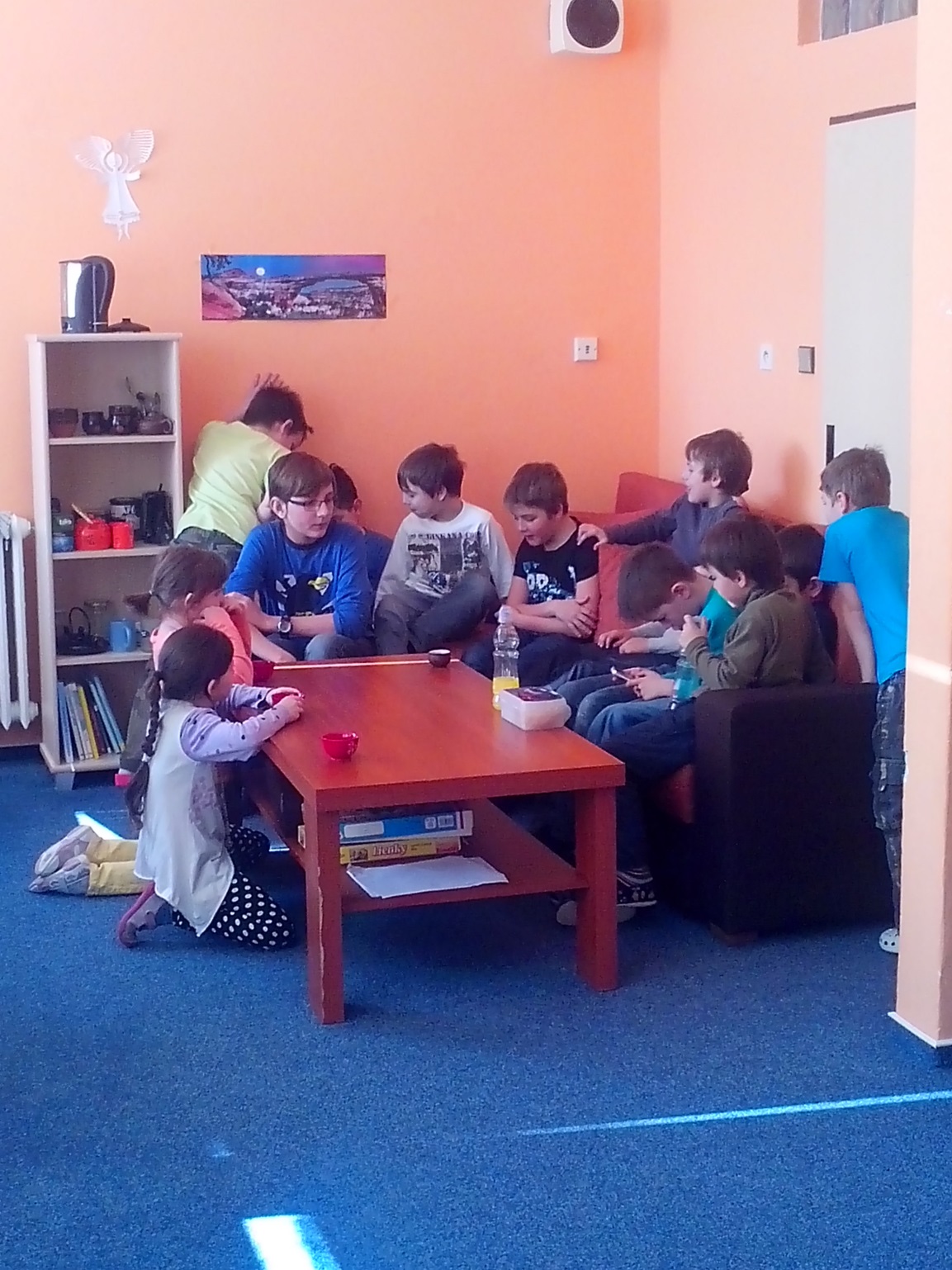 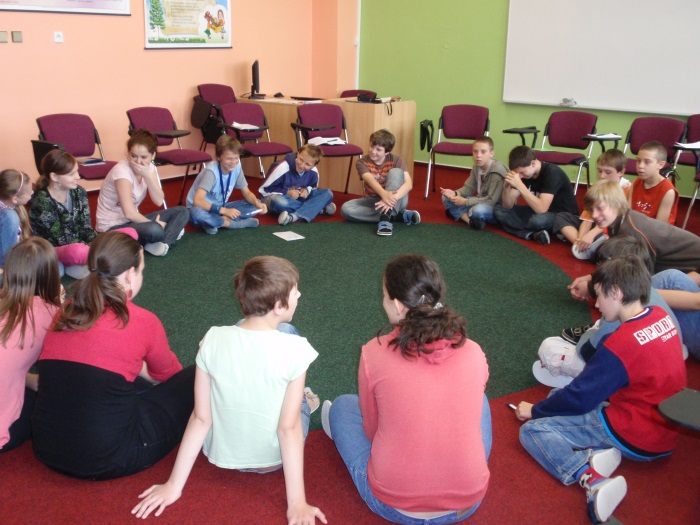 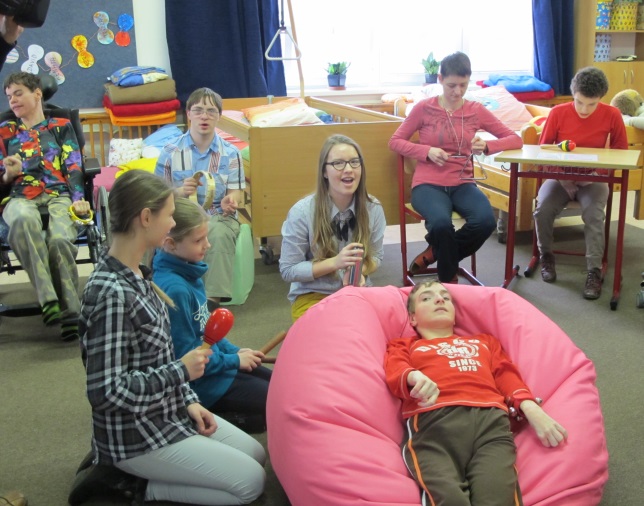 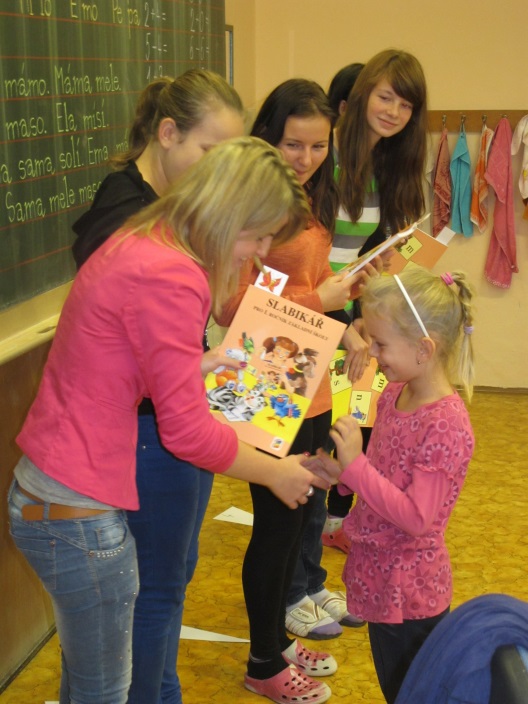 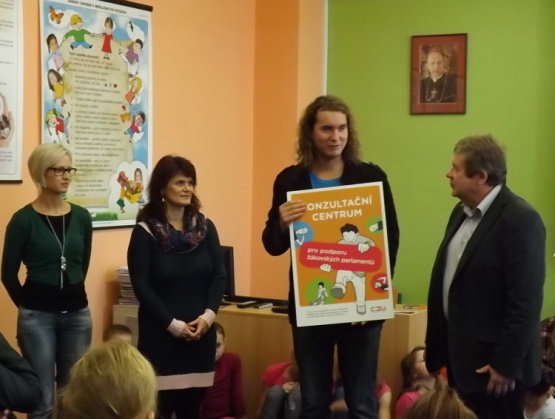 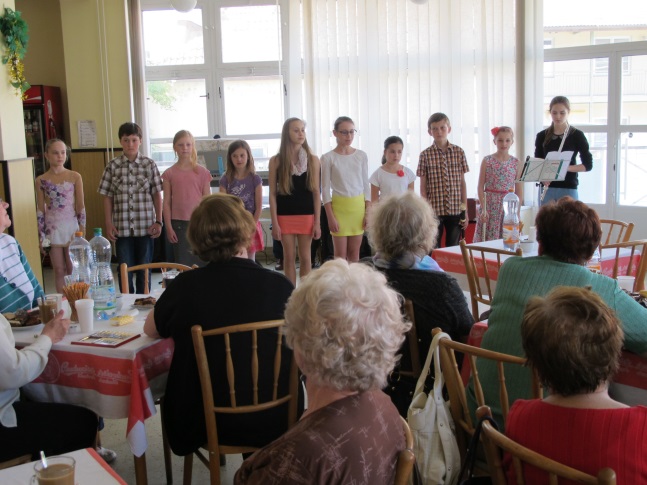 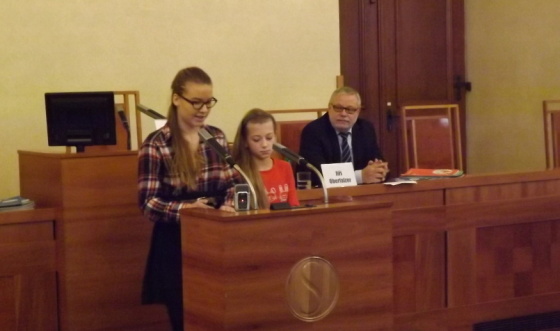 Příběh
Byla jednou jedna skupina žabek, které chtěly závodit... Chtěly se dostat na velmi vysokou věž. Na atrakci se přišlo podívat velmi mnoho diváků, aby se nejen pokochali soutěží, ale i povzbudili žabky.Soutěž začala... ale... z přítomných diváků NIKDO NEVĚŘIL, že se některé z žabek podaří na vrchol věže dostat. Kroutili hlavami a říkali: „OH, TO JE PŘÍLIŠ NAMÁHAVÉ!!! NIKDY SE JIM TO NEPODAŘÍ!“ Nebo: „To se jim nemůže podařit, protože ta věž je příliš vysoká!“                             
Žáby začaly zaostávat. S  výjimkou jedné, která svižně postupovala výš a výš...Diváci křičeli: „JE TO PŘÍLIŠ ÚNAVNÉ! NIKDO SE TAK VYSOKO NEDOSTANE!“ Jedna žabka za druhou to vzdávaly a otáčely se zpátky... Jen ta jedna pokračovala vytrvale dál...Vůbec to nechtěla vzdát!Nakonec to vzdal každý kromě té jedné žabky, která se sama s obrovskými ambicemi doplahočila na vrchol věže! Ostatní žabky, stejně jako diváci chtěli vědět, jak se podařilo právě JÍ to, co všichni ostatní považovali za nemožné.Jeden divák přišel k žabce a zeptal se, odkud vzala tolik síly, aby se dostala až na samotný vrchol. A tehdy se zjistilo, že... vítězná žabka je HLUCHÁ!!!
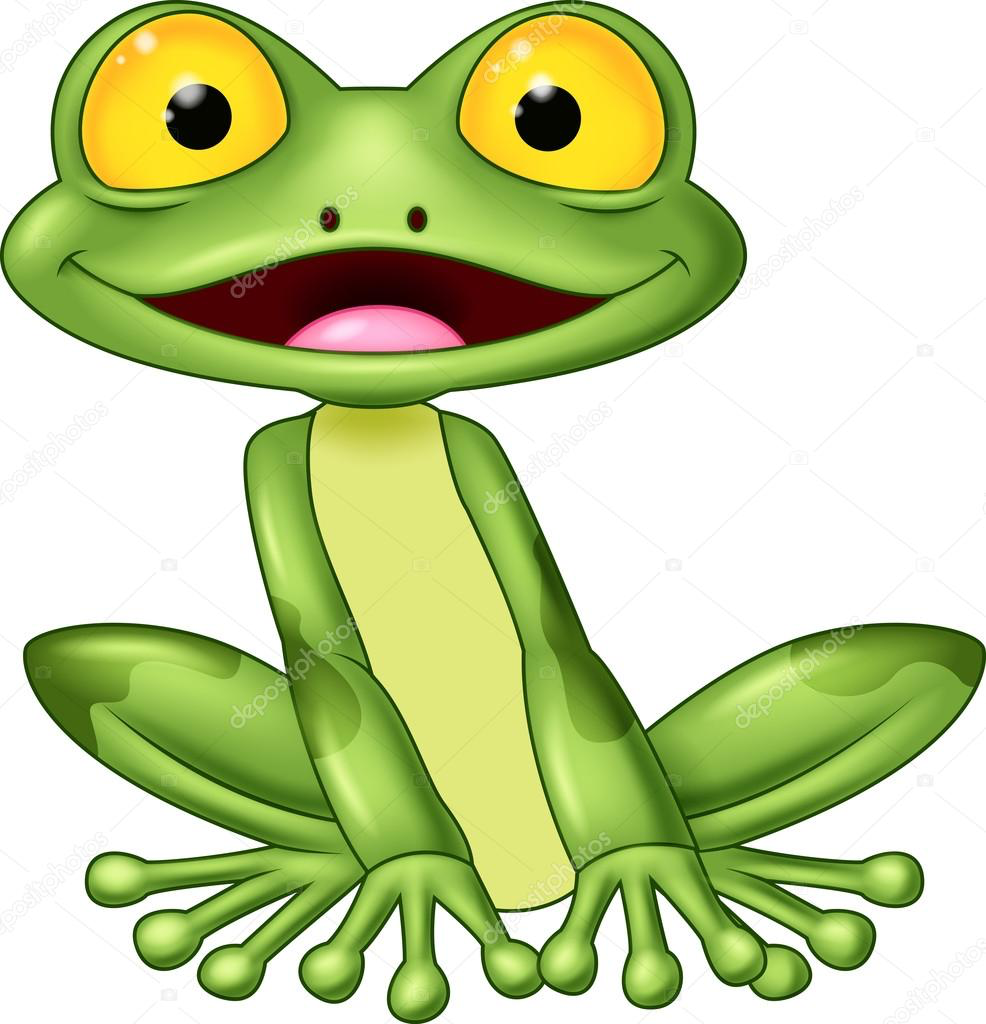 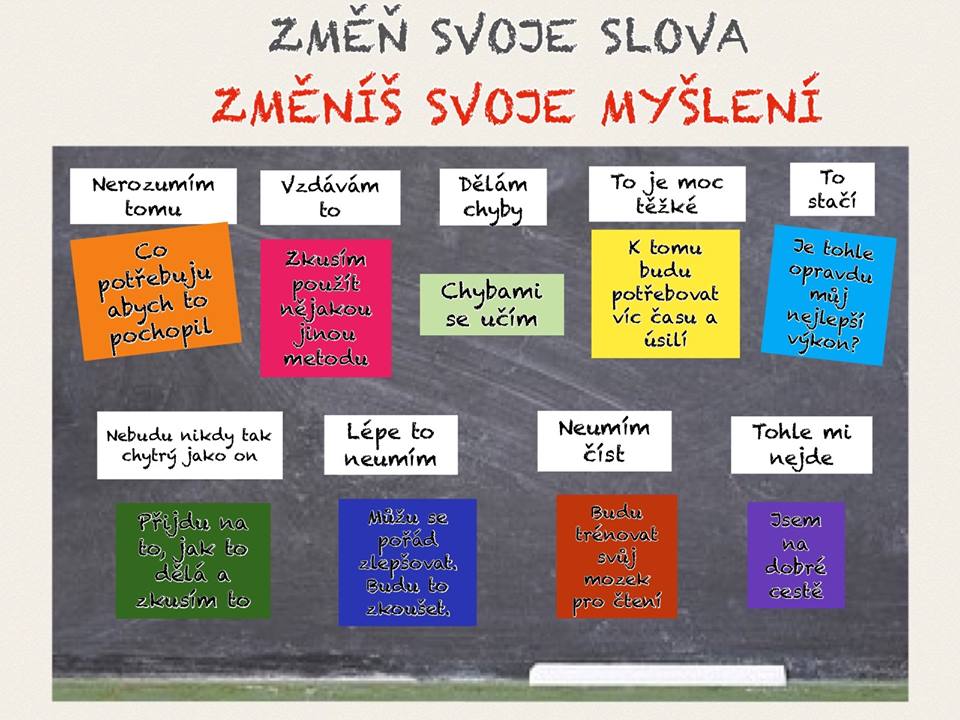 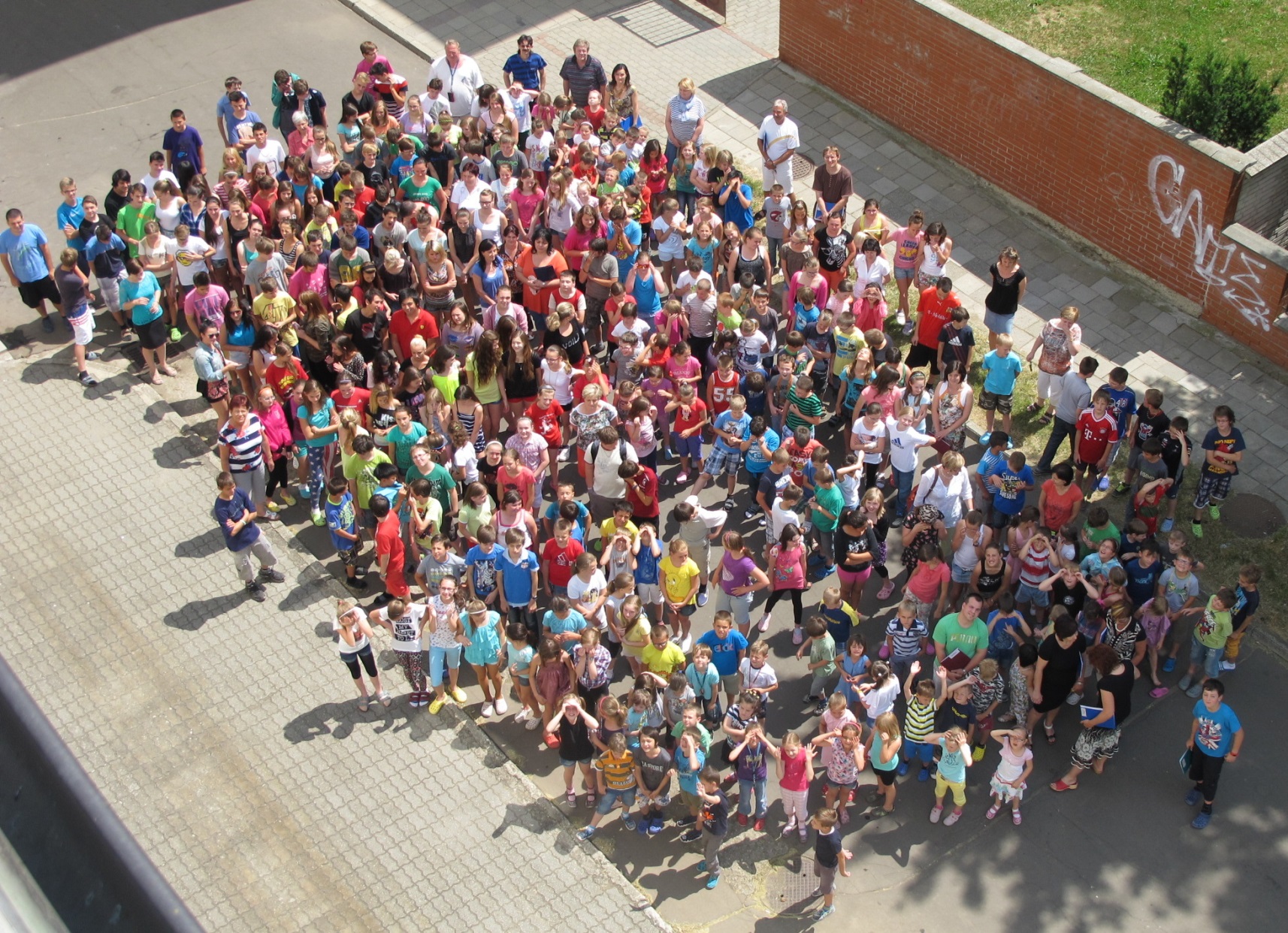 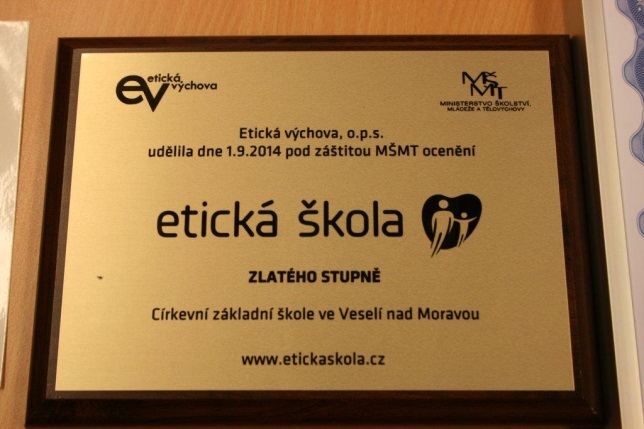